حفظ 21-25
أن يستمع الطالب آيات المقطع استماعًا جيدًا.
أن يتلو الطالب آيات المقطع تلاوة صحيحة.
أن يحفظ الطالب آيات المقطع حفظاً متقنًا.
أن يعرف الطالب نوع السورة وعدد آياتها و موضوعها.
أن يتعرف الطالب على معاني الكلمات في المقطع المحدد.
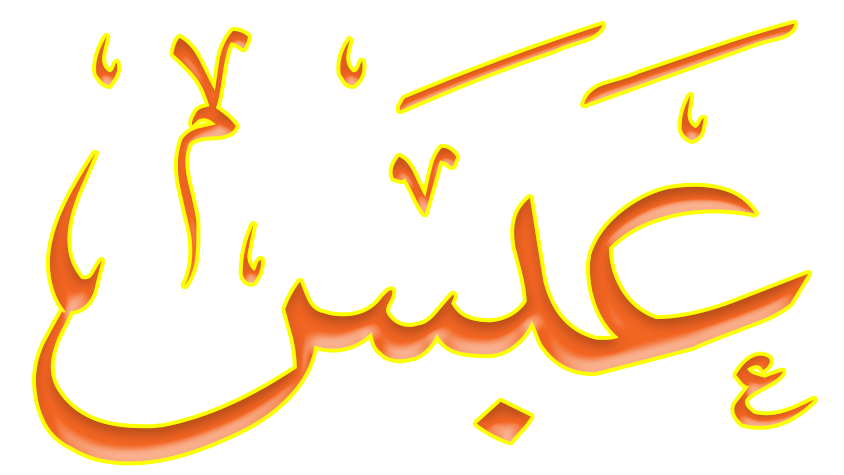 موضوعها
عدد آياتها
نوعها
تذكير الكافرين المستغنين عن ربهم ببراهين البعث.
42 آية
مكية
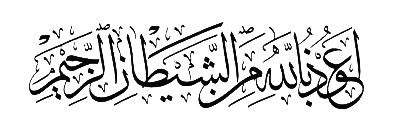 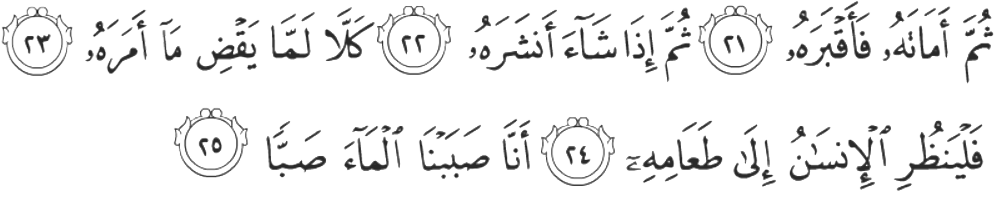 ثم إذا شاء أنشره
ثم أماته فأقبره
ثم إذا شاء بعثه للحساب والجزاء.
ثم بعد ما قدر له من عمر في الحياة أماته، وجعل له قبرًا يبقى فيه إلى أن يبعث.
أنا صببنا الماء صبا
فلينظر الإنسان إلى طعامه
كلا لما يقض ما أمره
فأصله من المطر النازل من السماء بقوة وغزارة.
فلينظر إلى طعامه الذي يأكله كيف حصل؟!
ليس الأمر كما يتوهم هذا الكافر أنه أدى ما عليه لربه من حق فهو لم يؤد ما أوجب الله عليه من الفرائض.